A Self-Stabilizing Metasurface Laser Sail To Explore The Stars
Joel Siegel
University of Wisconsin Madison
Physics Department
7/19/19
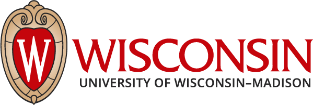 1
Laser Propelled Spacecraft
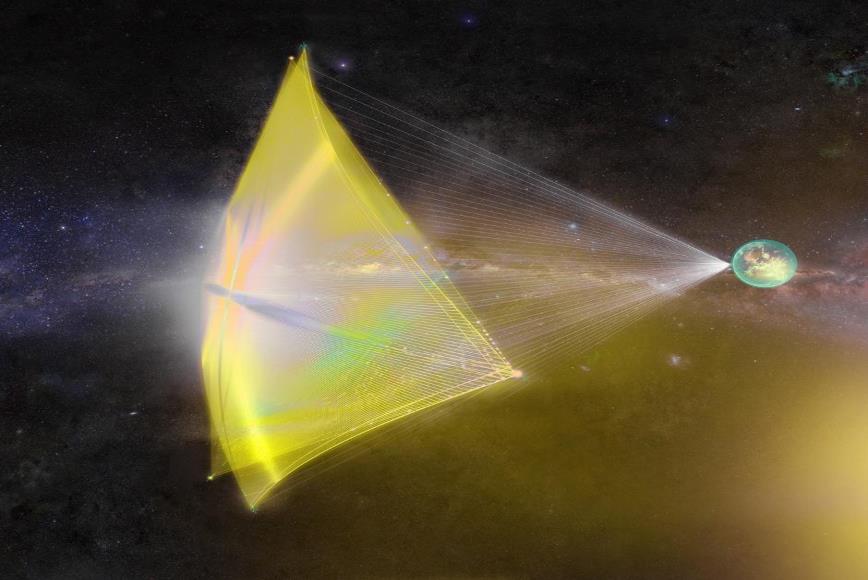 Laser Sail
High-Power Laser
~10 g, 
4x4 m2
~100 GW
Goal is to travel to Alpha Centauri
(~5 light years away)
Traveling at 1/5th speed of light
But how do we keep the sail in the beam?
Starshot Breakthrough Initiative
2
[Speaker Notes: Picture of laser sail. *click* There is the laser sail. *click* There is the high power laser. Spacecraft is propelled by momentum transfer of incident photons from a high-power laser 
 *click* metasurfaces are a suggestion for these sails, but what are the optical forces like? *click* Big finish, can we use the forces to stabilize the sail?]
How fast is 1/5th the speed of light?
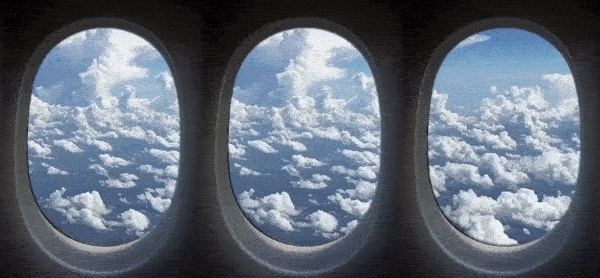 Took the first close up pictures of Pluto in 2015
One of the fastest man made objects
747
SR-71 Blackbird
New Horizons
(550mph)
(2,700 mph)
(36,000 mph)
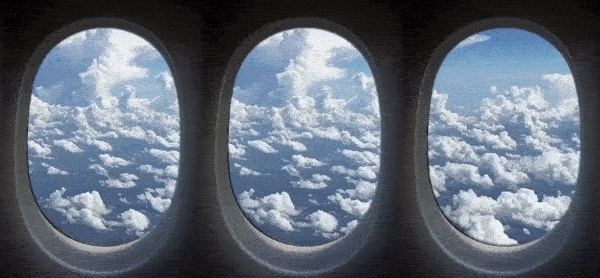 65xNew Horizons
New Horizons
(36,000mph)
(177,000 mph)
(2,365,000 mph)
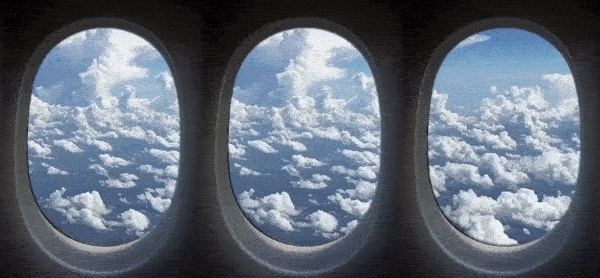 65xNew Horizons
Laser Sail
65xNew Horizons
3
(11,570,000 mph / 0.017c)
(152,000,000 mph / 0.2c)
Gif from Clay Bavor
(2,365,000mph)
Optical Forces
Force is determined by the reflected/refracted light
If we control how the light reflects/refracts, we can control the optical forces
Force
Force
Laser Sail
4
[Speaker Notes: Now what I am going to talk about is the reflecting/refracting light imparting a force *click*. By conservation of momentum, there is a force on the metasurface. *click*, text appears.]
Metasurface Based Laser Sail
Thin, lightweight structure with subwavelength scattering elements 
Controls the phase and magnitude of reflected/refracted light
Reflective Metasurface Focusing Lens
Optical Vortex Beam Creation
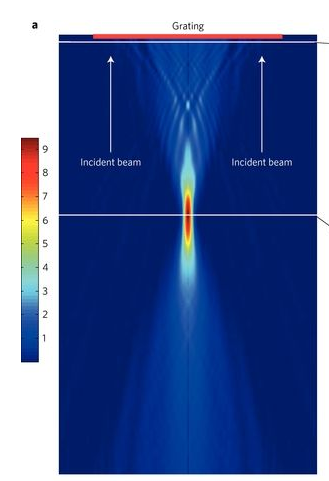 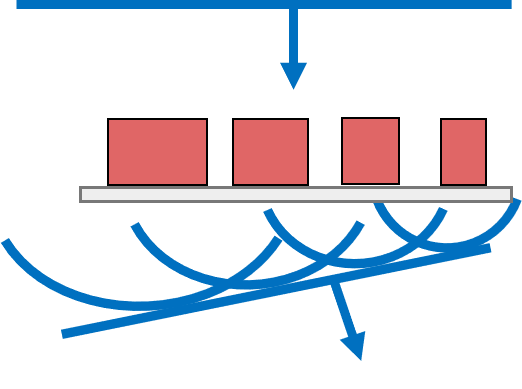 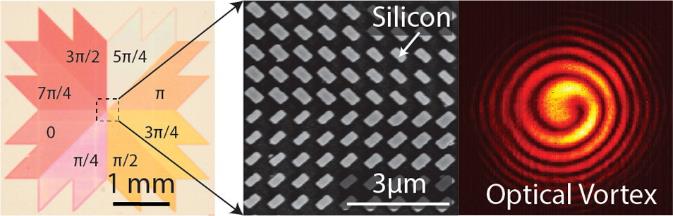 n
~μm
~cm
Prism Beam Steering
Metasurface Beam Steering
Y. Yang, et. al. Nanoletters 14, 1394 (2014).
Arbitrary wave-fronts can be generated with a metasurface
5
D. Fattal, et. al., Nature Photonics 4, 466 (2010).
[Speaker Notes: Can be highly reflective. Here we have a metasurface that is highly reflective and it focuses.

What is a Metasurface? Give definition. What makes it different than other optics? Well, consider a prism. Diffracts light. But it is thick. On the other hand, a Metasurface can do the same thing, but it is much thinner.]
Metasurface Example
1
Gaussian Beam
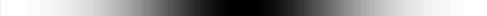 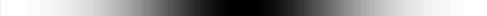 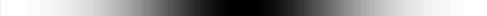 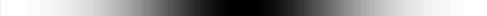 Intensity
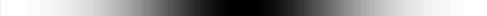 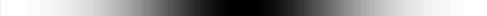 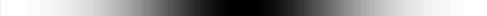 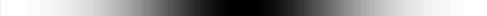 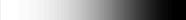 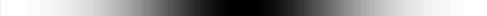 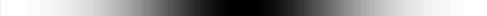 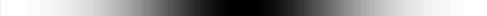 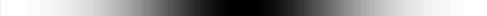 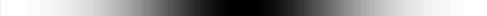 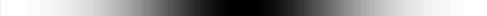 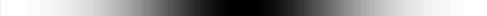 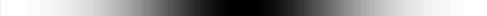 0
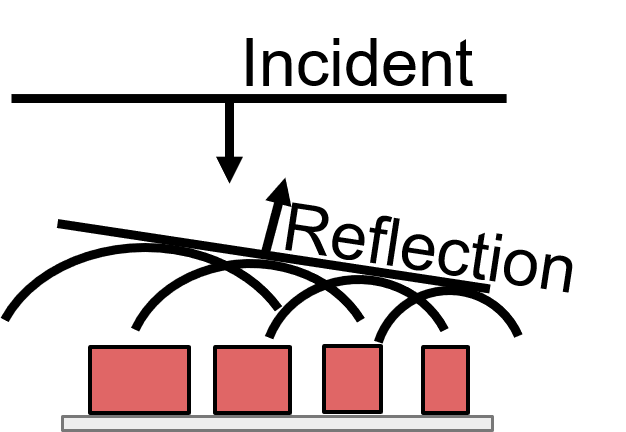 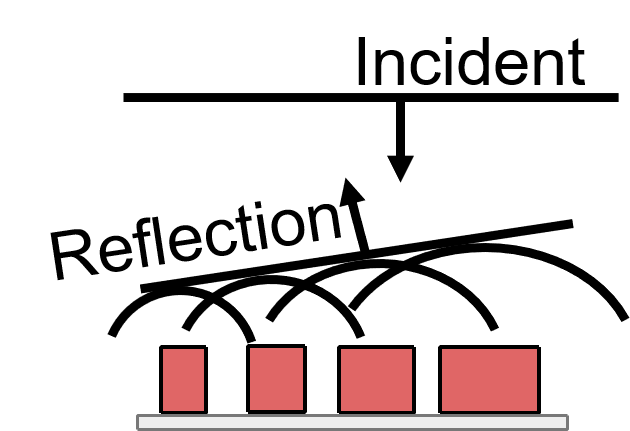 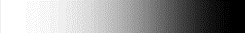 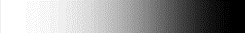 Forces
Example Metasurface
6
[Speaker Notes: Let’s imagine a metasurface. *click* Left side reflects to the right, *click* Details. *click* right side reflects to the left. *click* More details, note that it is basically opposite structure. *click* Let’s have a Gaussian Beam incident on the surface]
Metasurface Motion
Gaussian Beam
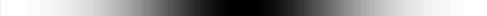 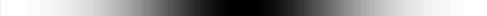 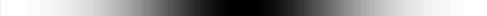 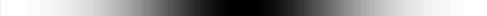 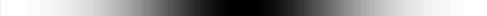 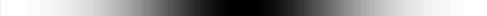 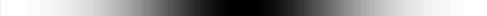 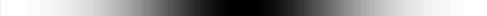 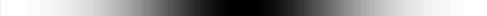 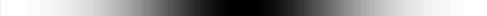 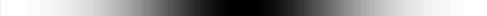 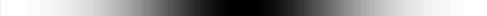 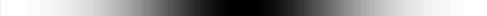 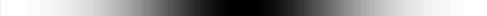 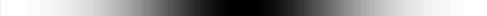 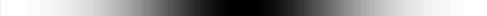 Metasurface flies away
Moves back, but also rotates
Each metasurface/beam combination has different coefficients
Offset the Metasurface
Rotation
Offset
Dynamic Force Coefficients
How can we control these coefficients to make a metasurface that is stable?
Example Metasurface
7
[Speaker Notes: Let’s imagine a metasurface. *click* Left side reflects to the right, *click* Details. *click* right side reflects to the left. *click* More details, note that it is basically opposite structure. *click* Let’s have a Gaussian Beam incident on the surface]
Designing a Stable Sail
Noise Applied to Beam
Simulate that sail using realistic components
Find a set of stable parameters
Create idealized sail to generate those coefficients
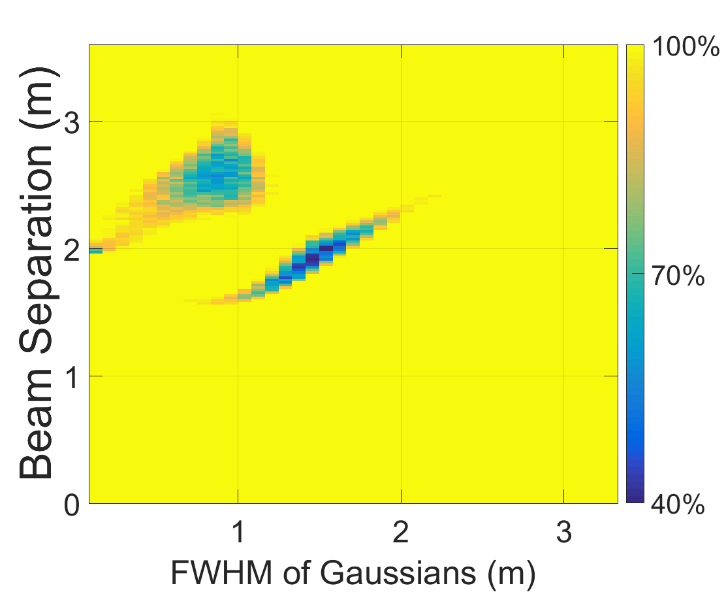 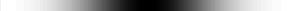 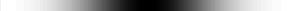 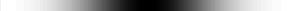 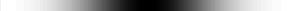 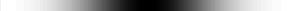 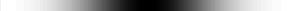 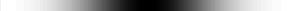 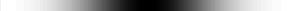 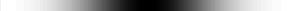 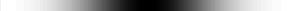 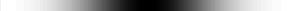 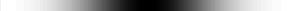 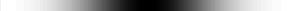 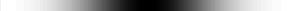 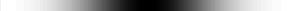 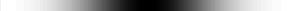 Sail to simulate with realistic components
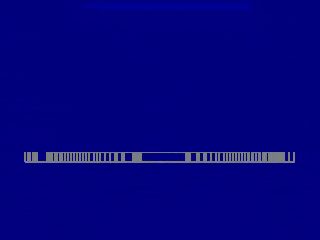 Failure Rate
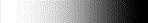 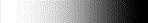 1 Million CPU hours to produce this plot
Requires many (>1 Million) computations with slight parameter variations
Human intuition for the sail designs
Computation Requirements
1 CPU 
1MB of RAM
3 GB of Disk
 Output of single file is ~10 bytes (0/1 for success/failure and an ID)
Requires 1 large computation
Sail design chose from previous stage
Computation Requirements
80 CPUs 
500 GB of RAM
5 GB of Disk
 Output is ~5 GB
Over 1 million output files! Had to write a shell script to “cat” them all together in pieces
Needed HPC to run– which introduced me to HTC
8
Idealized Metasurface to Generate Stable Coefficients
Two Offset Gaussians
Inverted Cat Eye (ICE) Metasurface
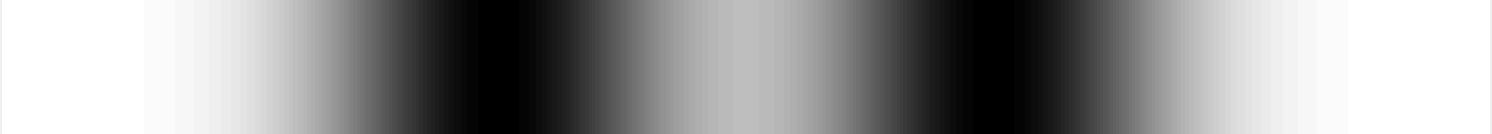 Partially Transmissive, Parabolic
Highly Reflective, Normal
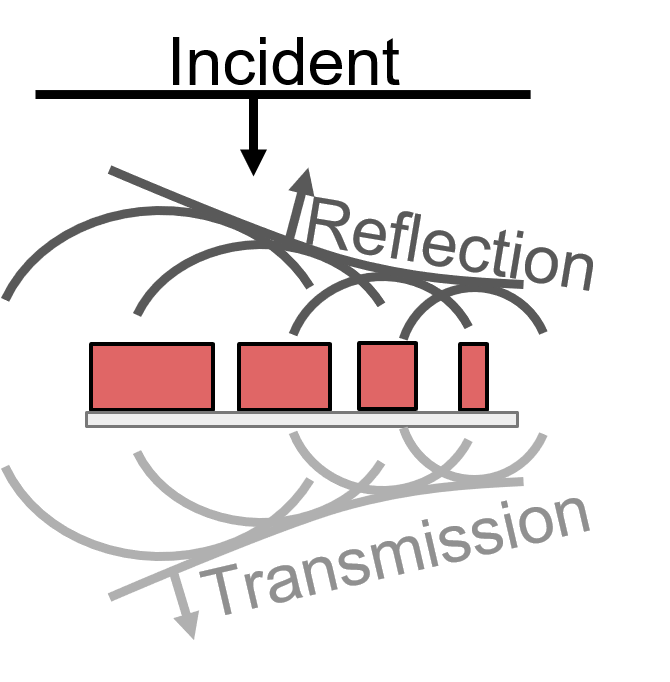 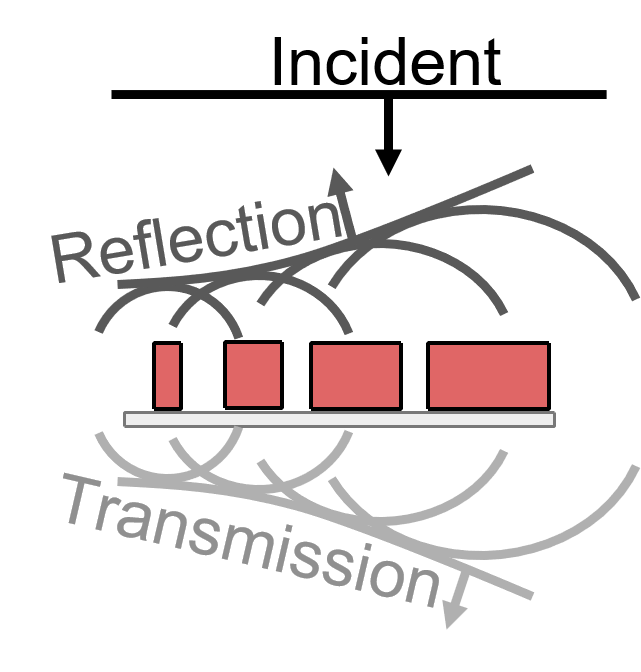 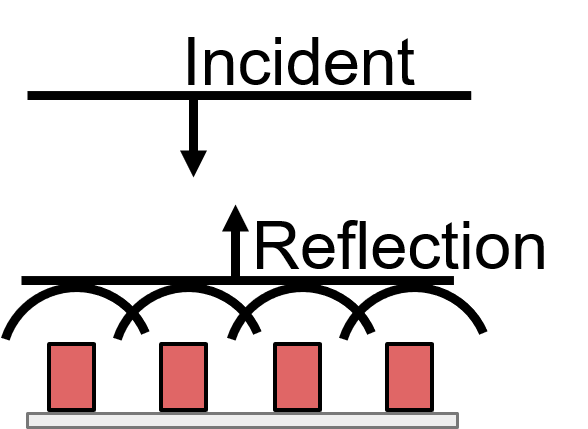 Metasurface
9
[Speaker Notes: Let’s look at a more complex metasurface behaviors. First we have the beam. Two offset gaussians]
Full-Wave Simulation
Steering the Beam
Reflected Beam front
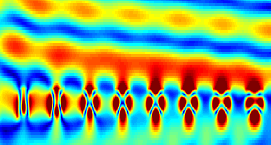 Simulated ICE Metasurface
Resonators
Partially Transmissive, Parabolic
Transmitted Beam front
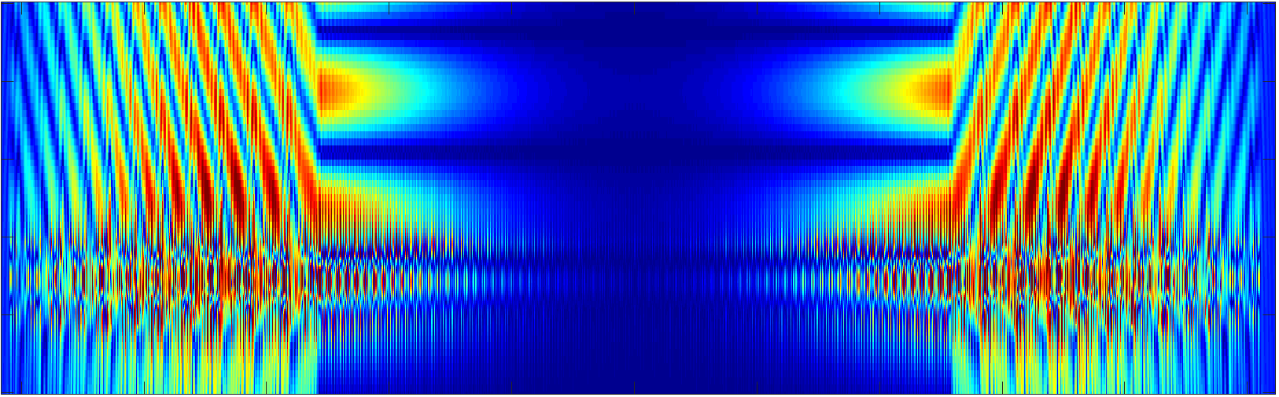 Highly Reflective, Normal
10
504 μm, 420 Resonators
Local Optical Forces on Metasurface
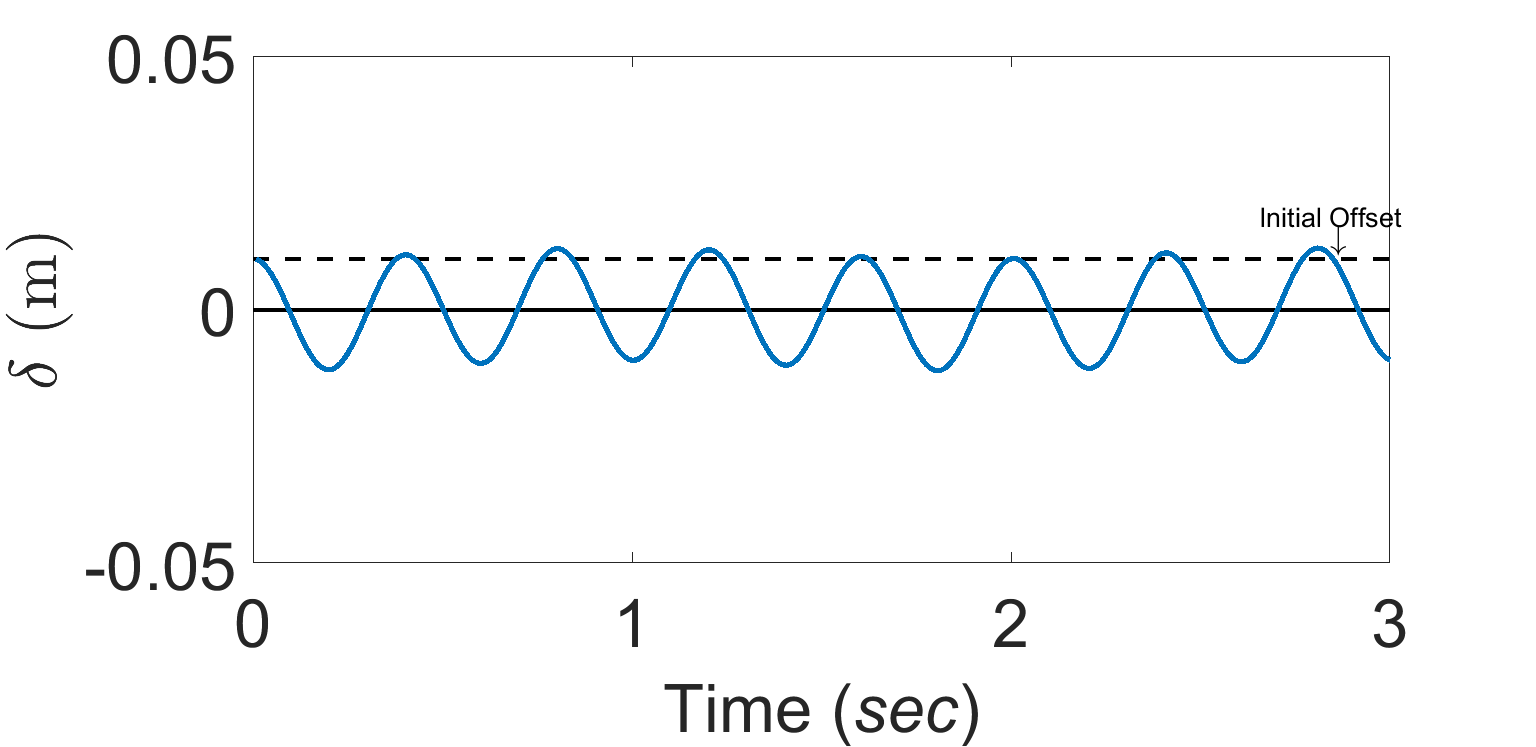 Forces calculated at each point on sail
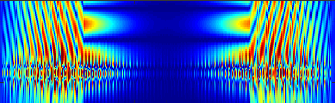 Overall good agreement
Full-Wave Sail is Stable!
Full-Wave
Full-Wave
Full-Wave
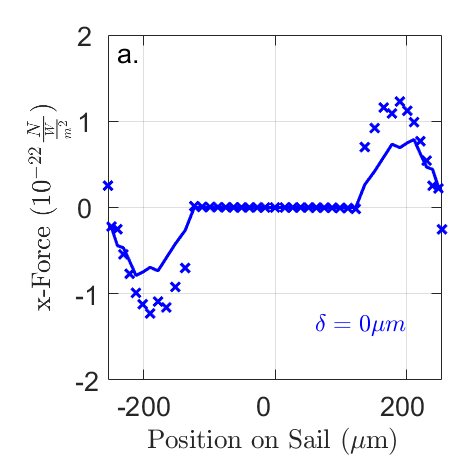 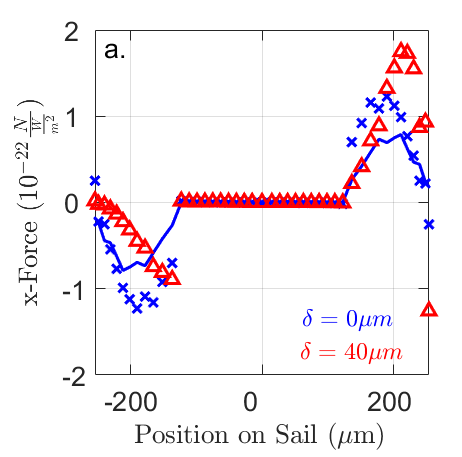 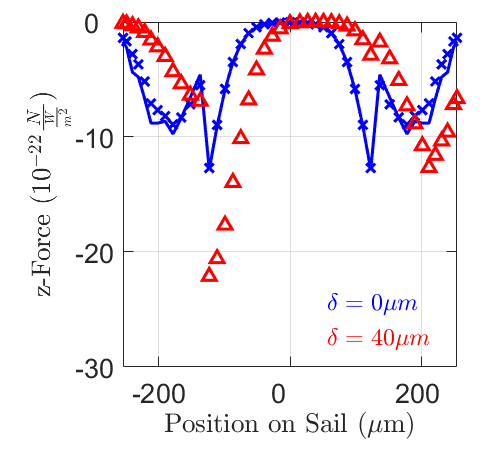 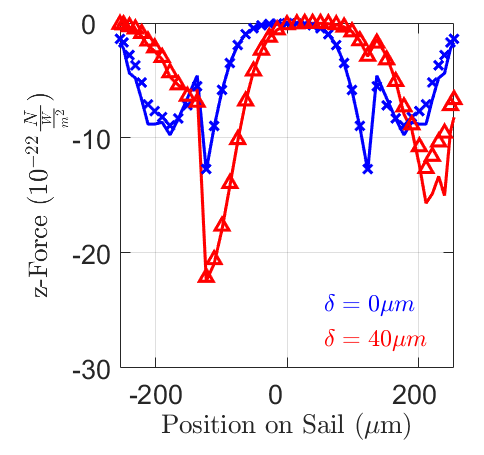 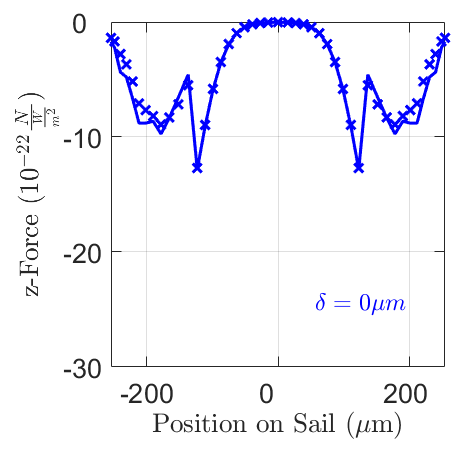 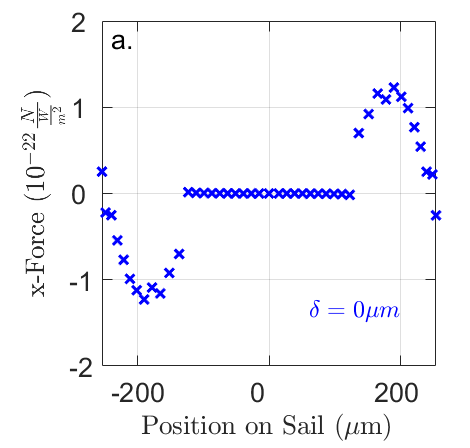 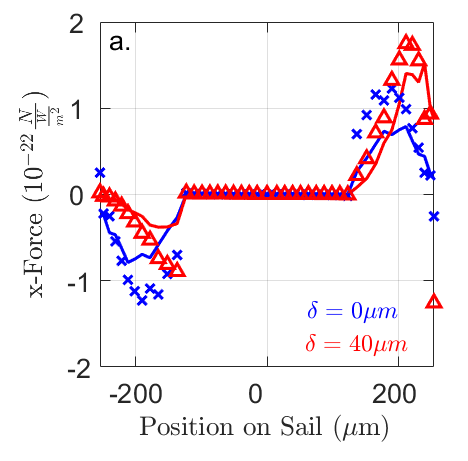 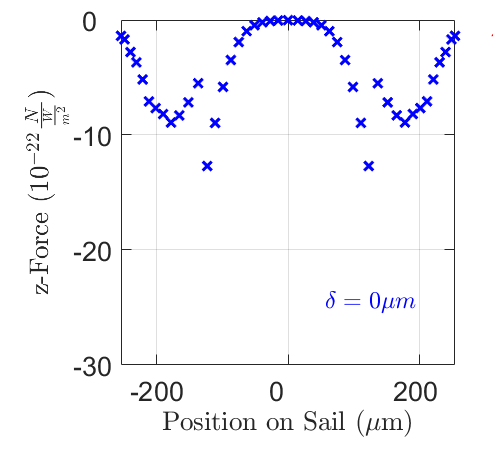 Full-Wave
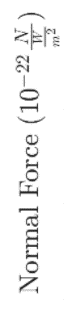 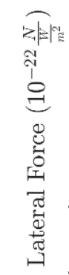 Ideal
Ideal
No Offset
No Offset
Offset
Ideal
Ideal
Offset
11
[Speaker Notes: By offsetting the sail, we can determine the dynamic force coefficients.   

We can extract the force coefficients this way  and show plot of the motion that is stable. Have the plot overtop.]
What’s next?
Incorporate optimization techniques that take advantage of throughput computing


Algorithmically generate a sail based on a set of dynamic force coefficients


Use optimization based metastructures to improve efficiency of structures
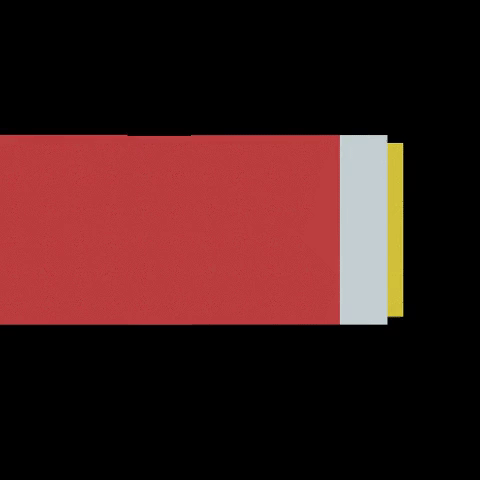 Figure courtesy of Greg Holdman
3
Acknowledgments
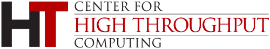 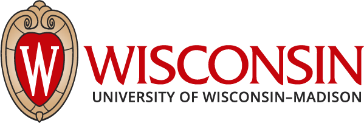 Big Thank You to Christina Koch and Lauren Michael for helping me learn to use CHTC

                         Brar Group
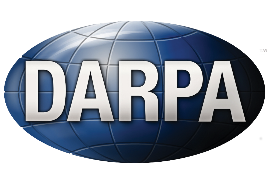 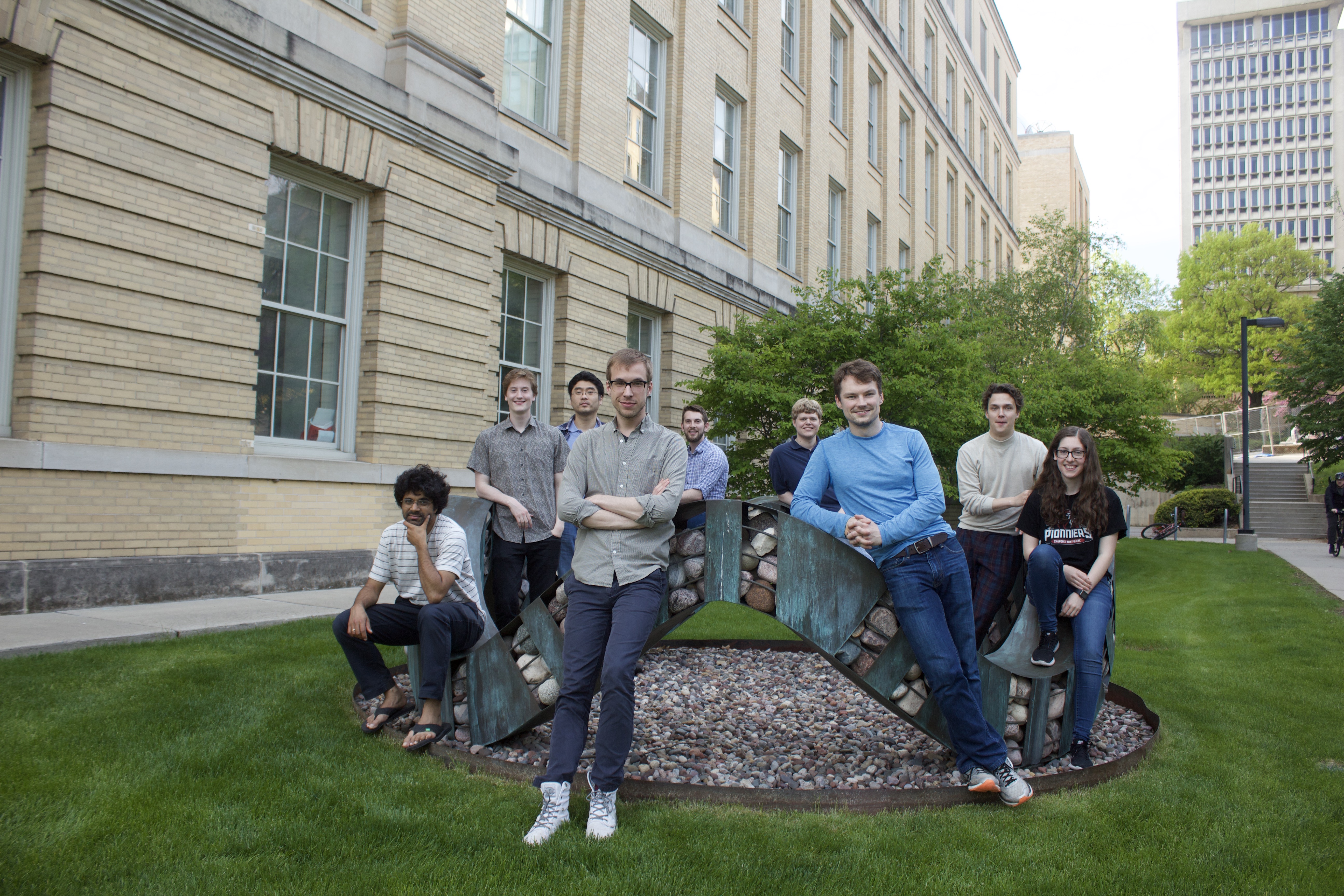 Collaborators
Anthony Wang – UCLA (formerly UW Madison)
Mikhail A. Kats –UW Madison
Sergey Menabde –KAIST 
Min Seok Jang –KAIST
More details can be found in our recent paper: Self-Stabilizing Laser Sails Based on Optical Metasurfaces, ACS Photonics
13
14